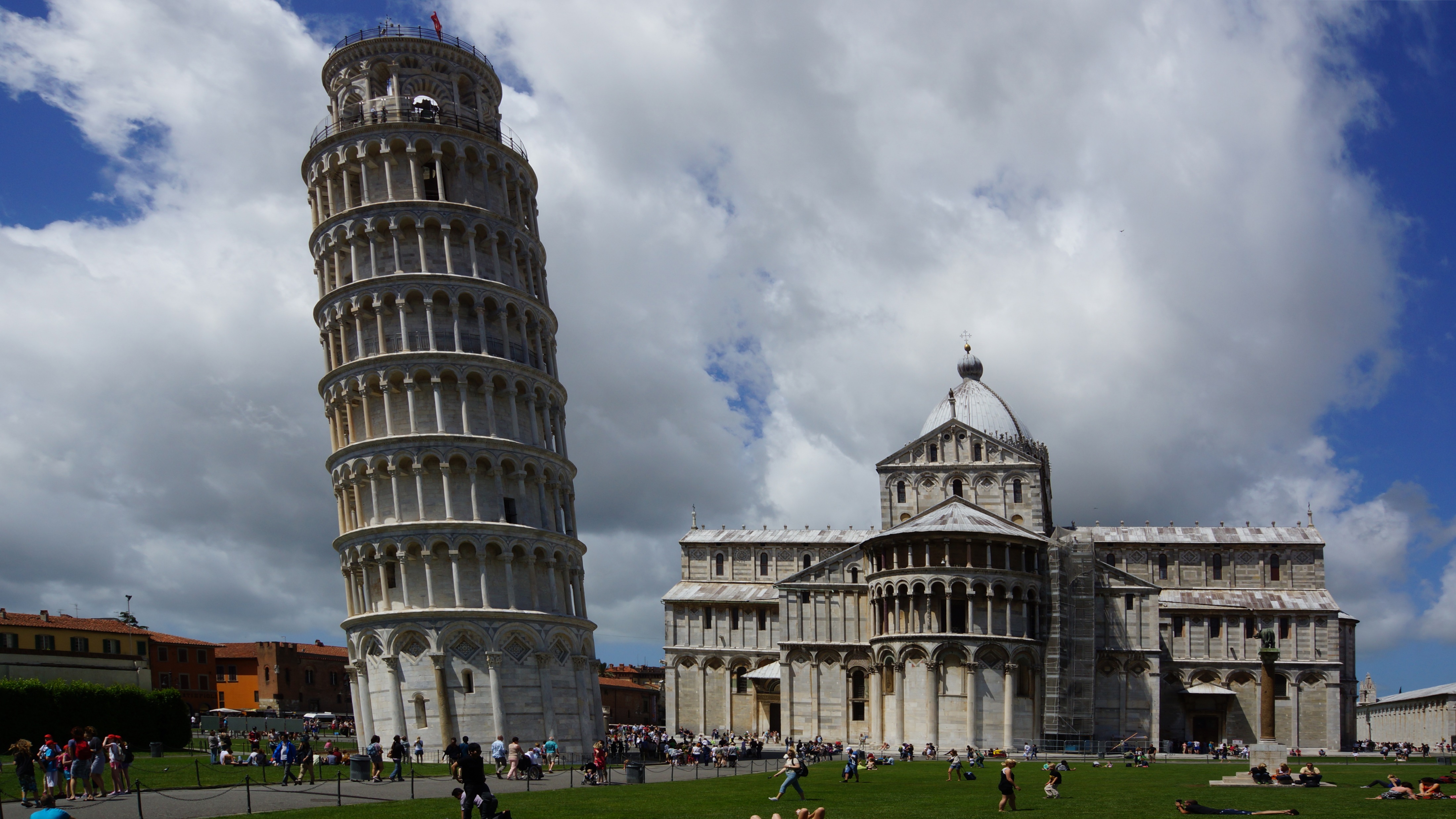 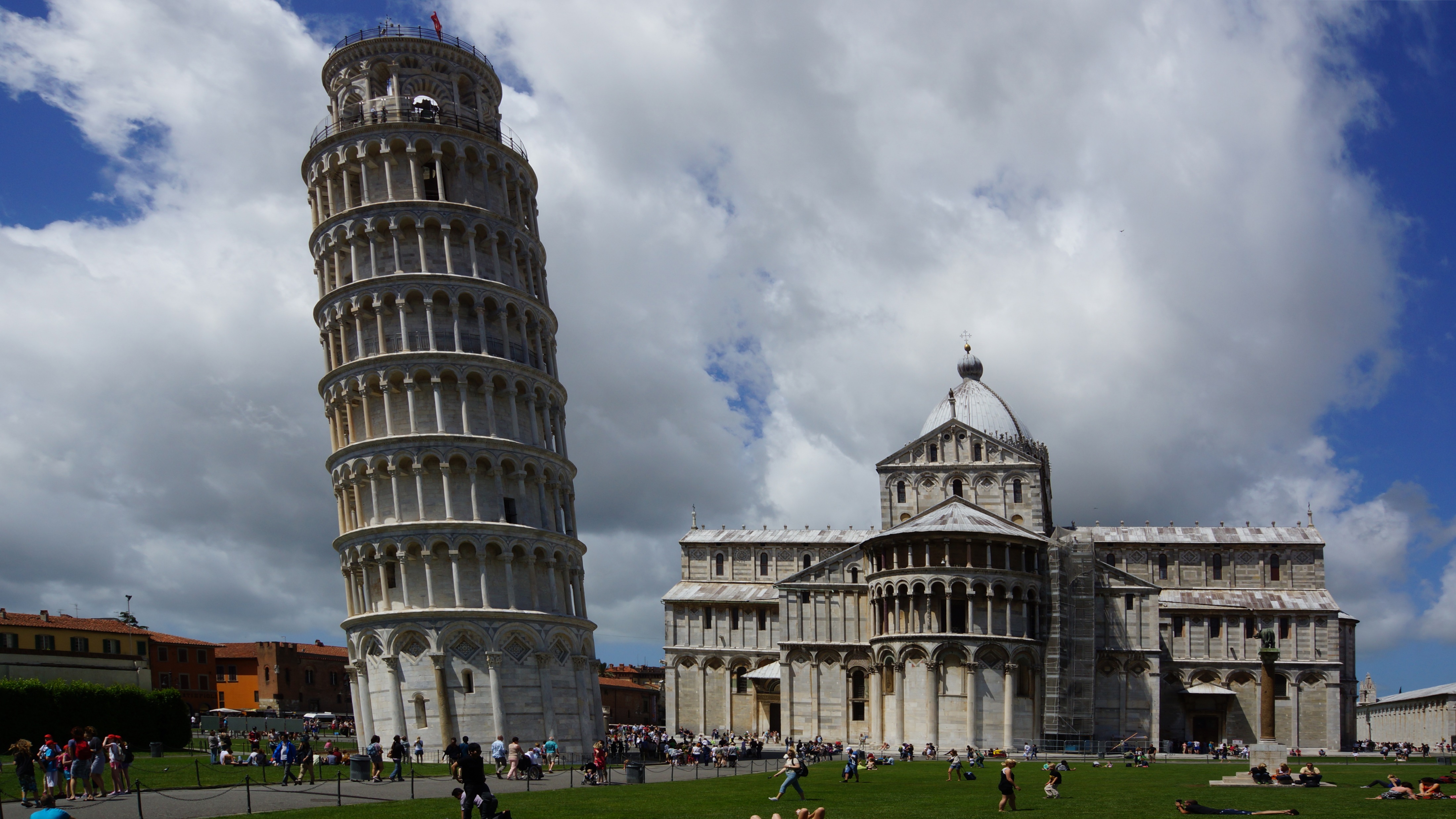 Italija – zemlja povijesti, kulture, prirodnih ljepota, hrane, kave i vina, mode i dizajna.
Italija se smjestila na Apeninskom poluotoku. Pripadaju joj 2 otoka:
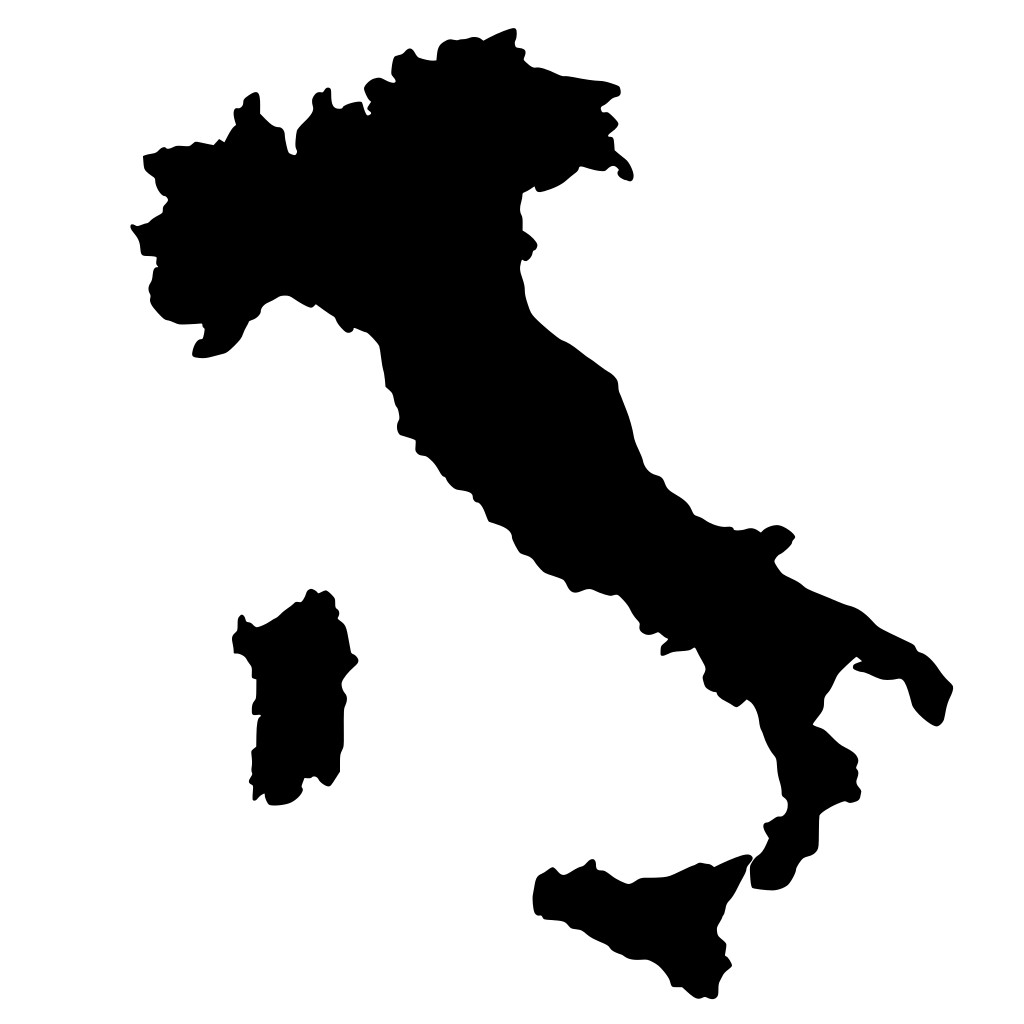 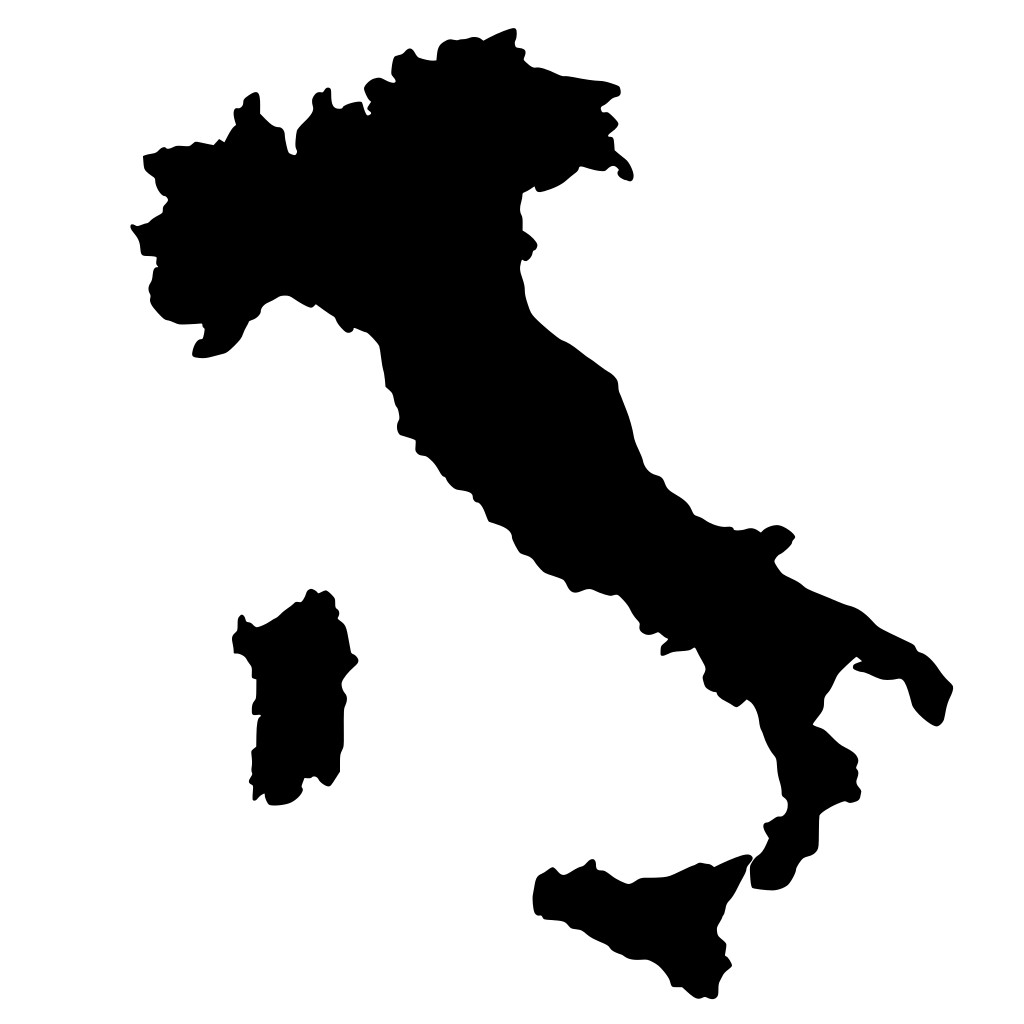 Sicilija- najveći otok u Sredozemnom moru.
Sardinija
i
Sicilija.
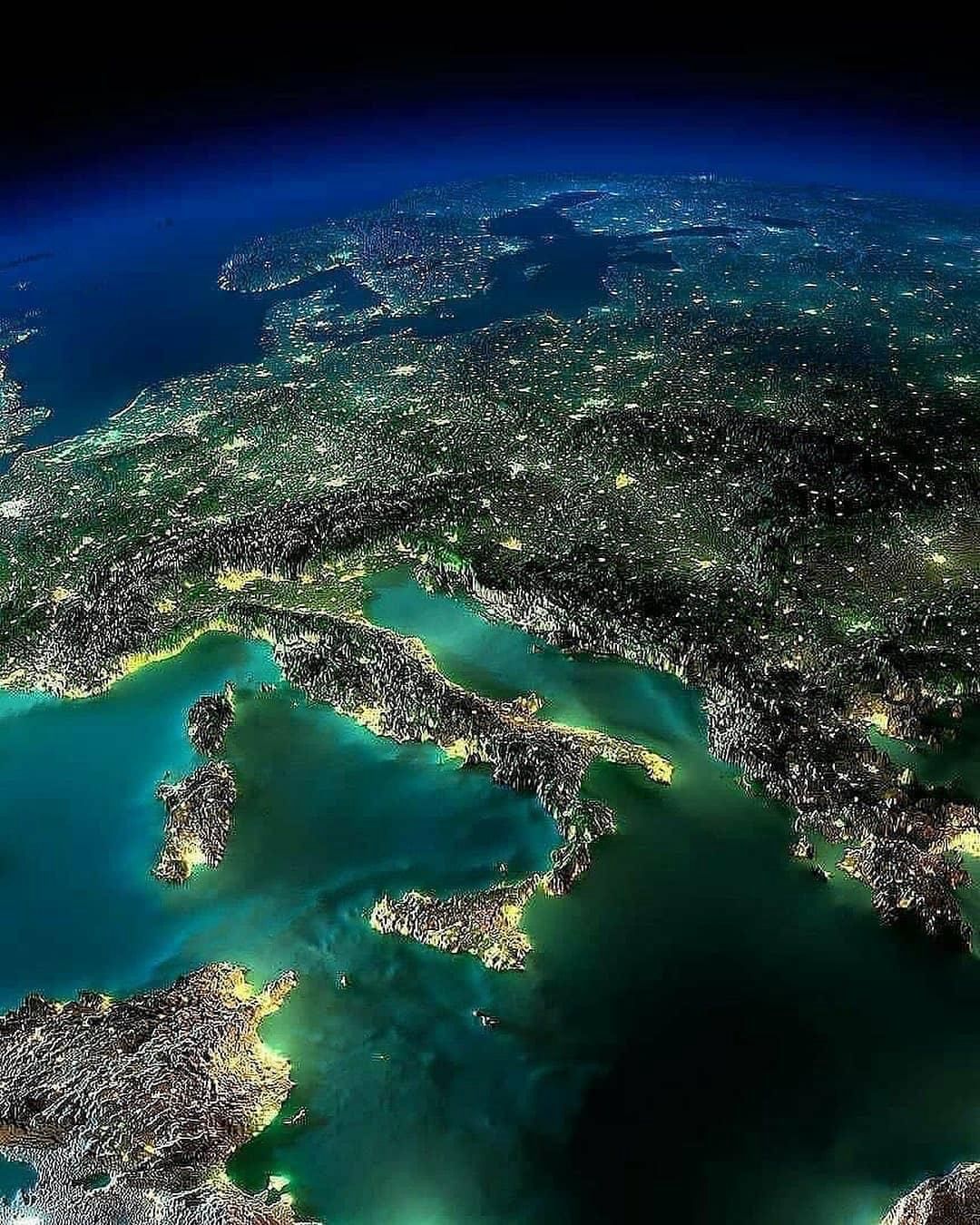 Gledana iz zraka, Italija izgleda kao velika čizma. Okružena je sa 4 mora: Jadransko, Jonsko, Tirensko i Ligursko.
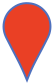 Italija graniči s
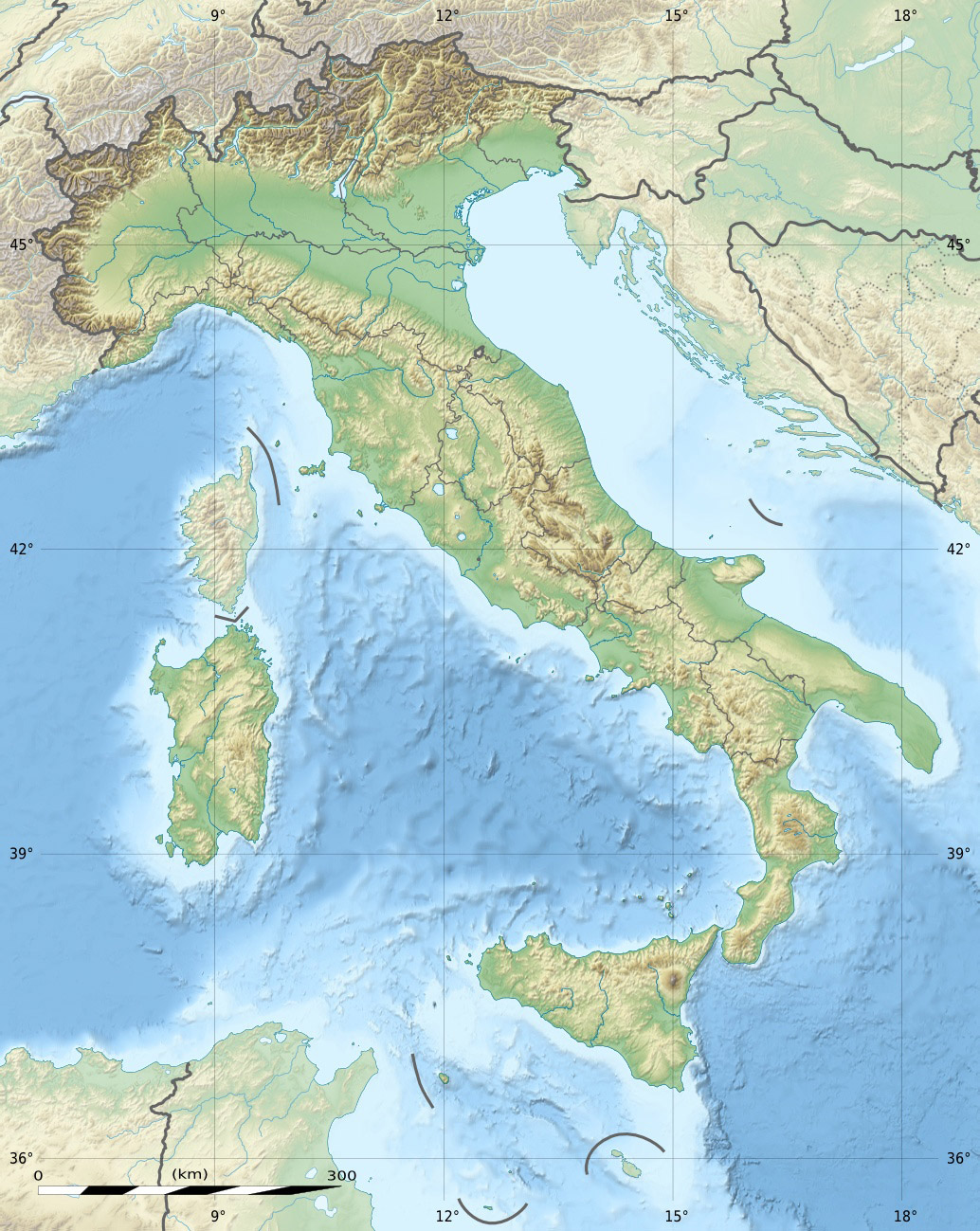 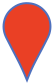 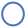 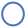 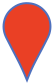 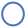 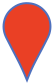 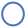 Francuskom,
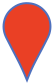 Austrijom,
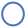 Slovenijom,
i
Švicarskom
Hrvatskom.
U Italiji živi 58 milijuna stanovnika. Glavni grad je Rim.
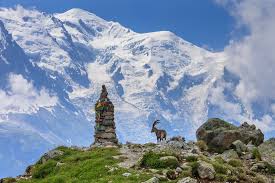 Najviši planinski vrh u Europi je Mont Blanc, a nalazi se na granici Francuske i Italije. Ima visinu od 4808 metara.
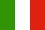 Talijanska zastava je trobojnica gdje zelana boja predstavlja:
Bijela boja:
Crvena boja:
NADU
VJERU
DOBROČINSTVO
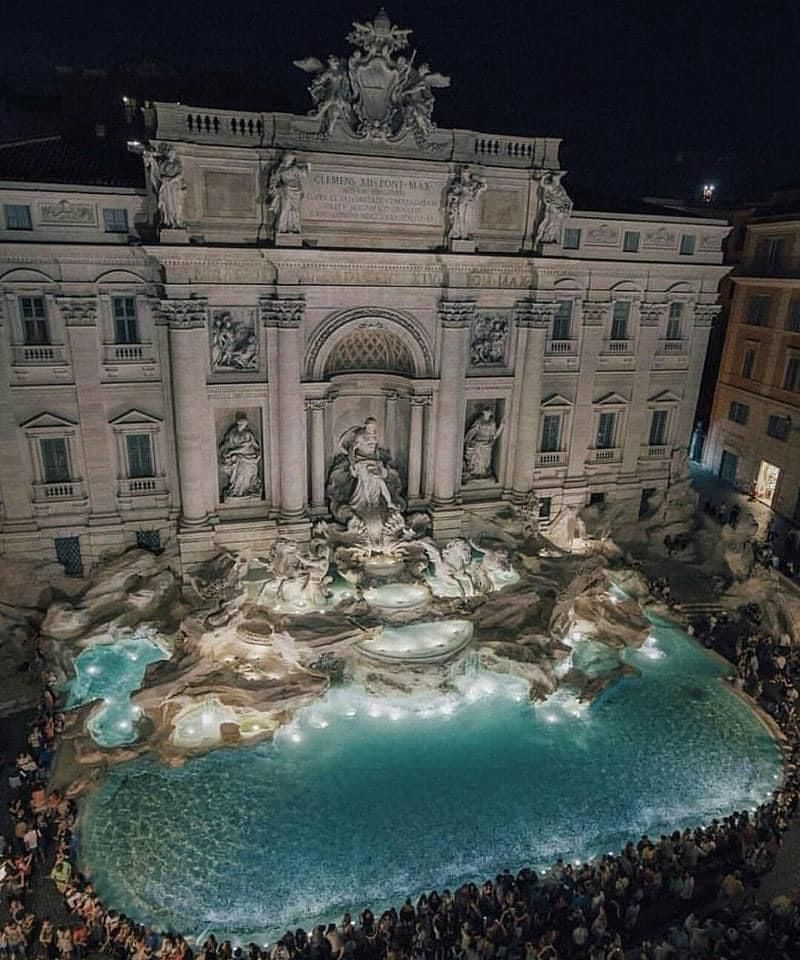 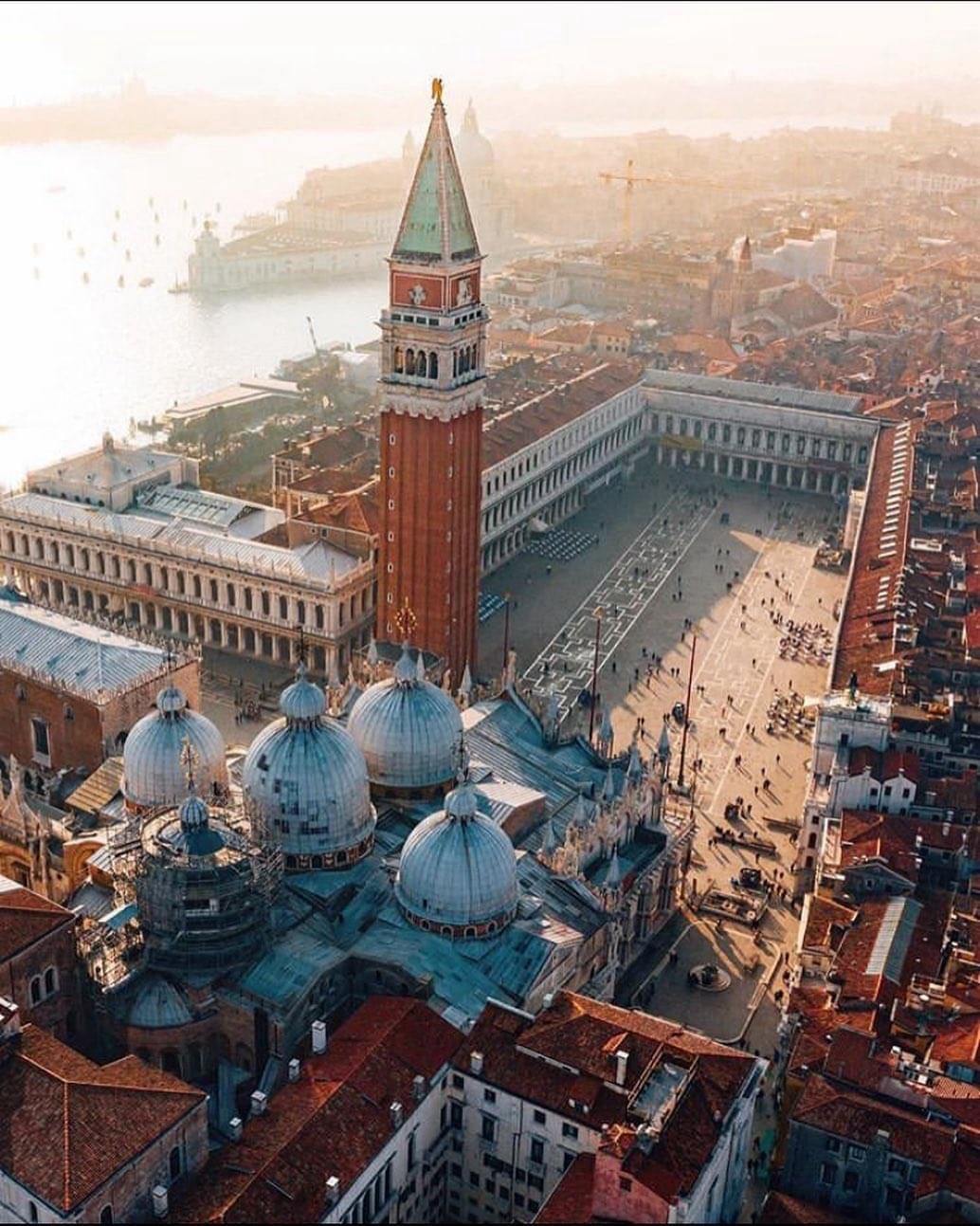 Italija je „muzej na otvorenom“ – ima 59 zaštićenih spomenika kulture koje je zaštitio
UNESCO...
Npr. Koloseum u Rimu, Veneciju, Pompeje i mnoge druge.
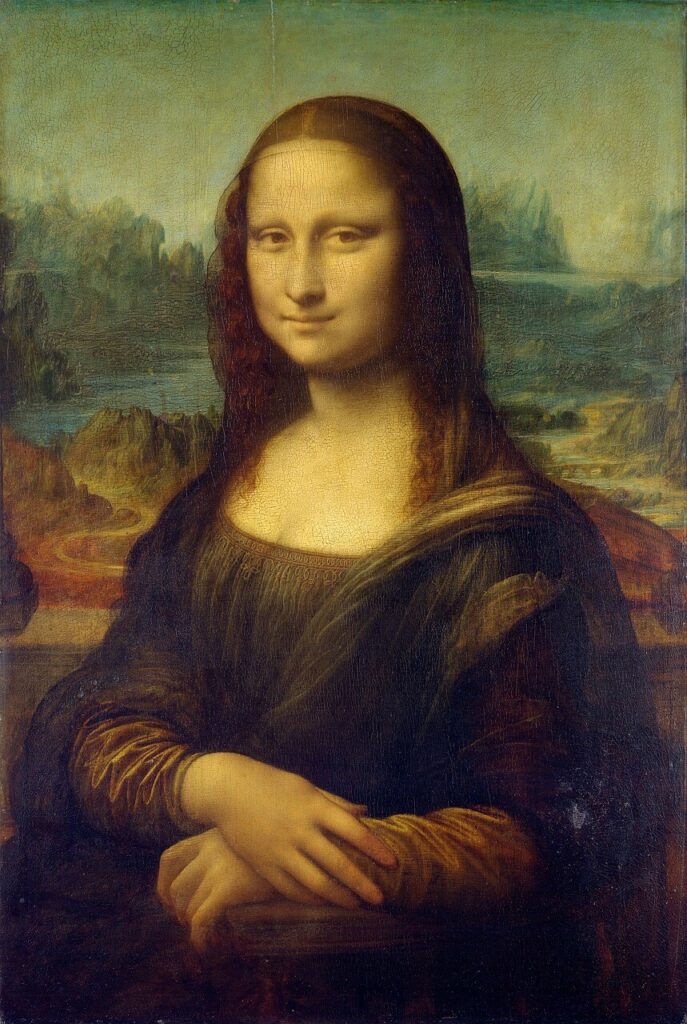 Italija je dom najpoznatijih svjetskih muzeja, a poznata je i po operi i klasičnoj glazbi. Veliki, svjetski  umjetnici poput Leonarda da Vincija, Michelangela, Verdija, Vivaldija i Pavarotija rođeni su u Italiji.
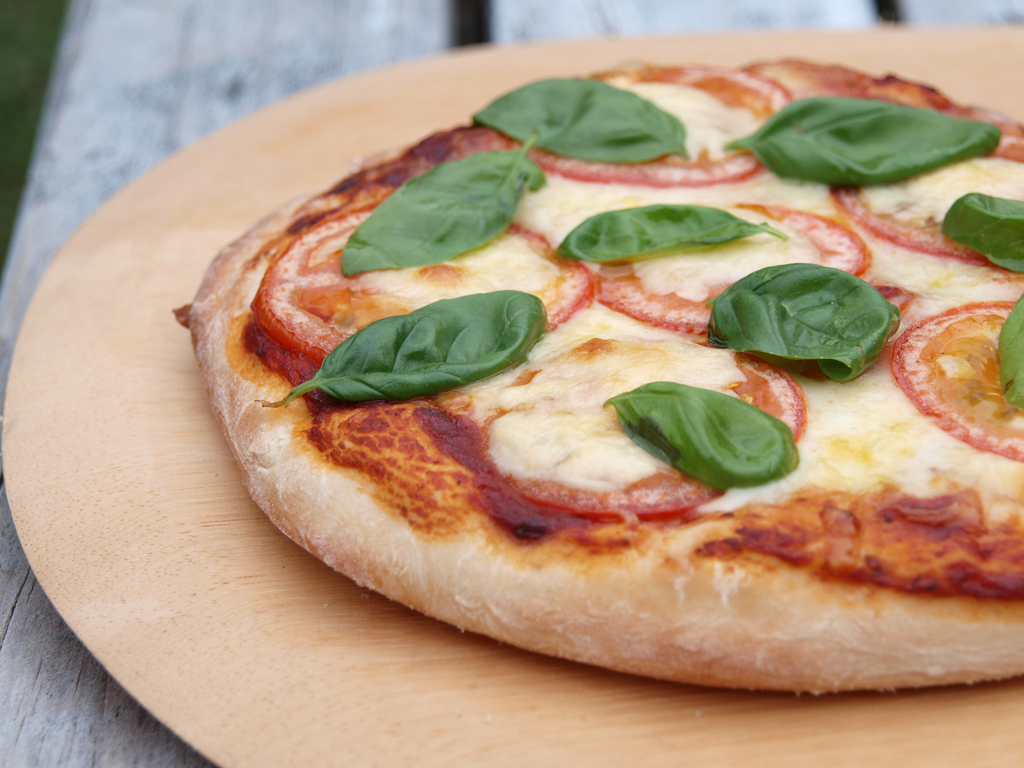 Talijanska kuhinja jedna je od najpoznatijih i najomiljenijih u cijelom svijetu.Pizza Margarita nastala je u Napulju početkom 1500. godine.
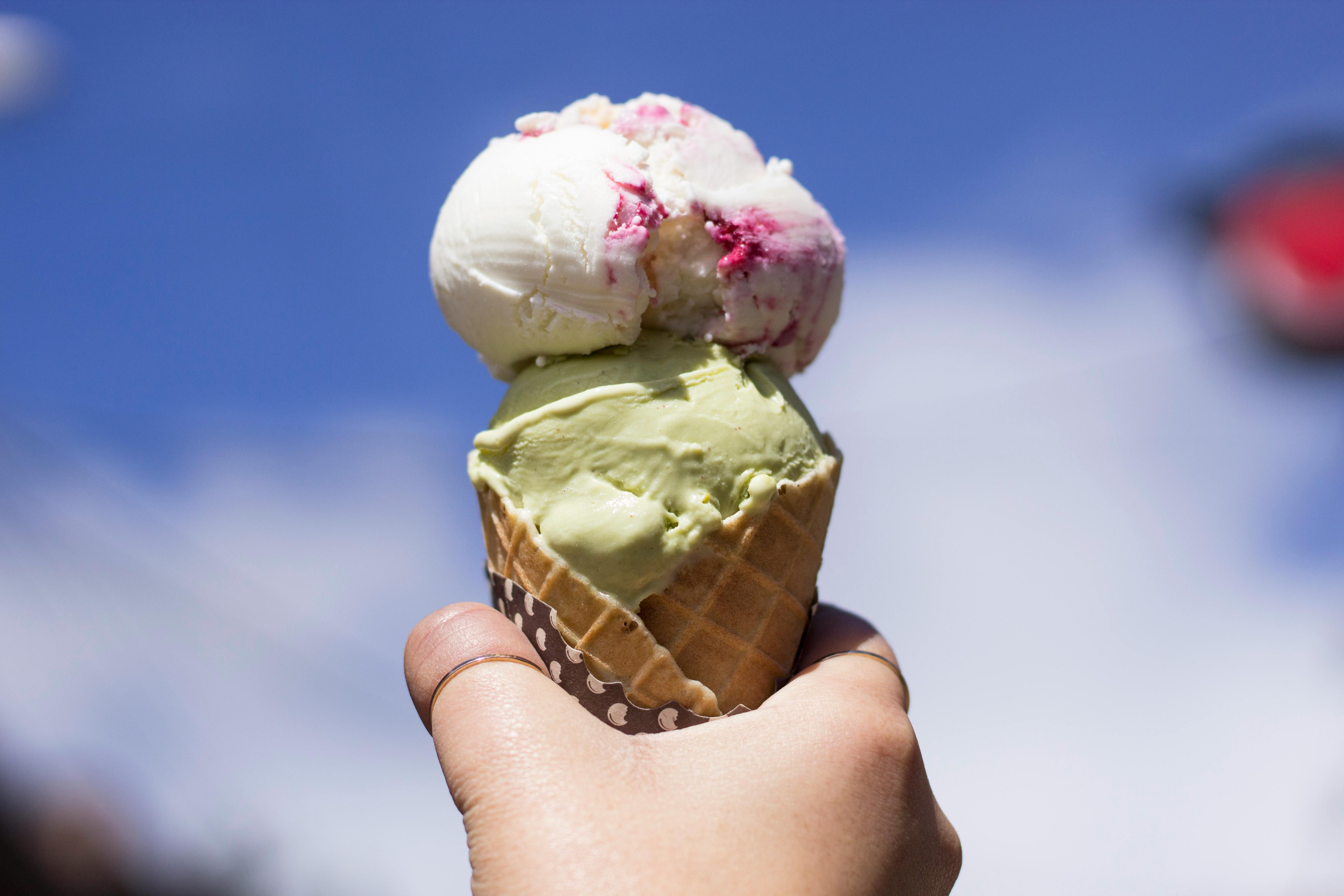 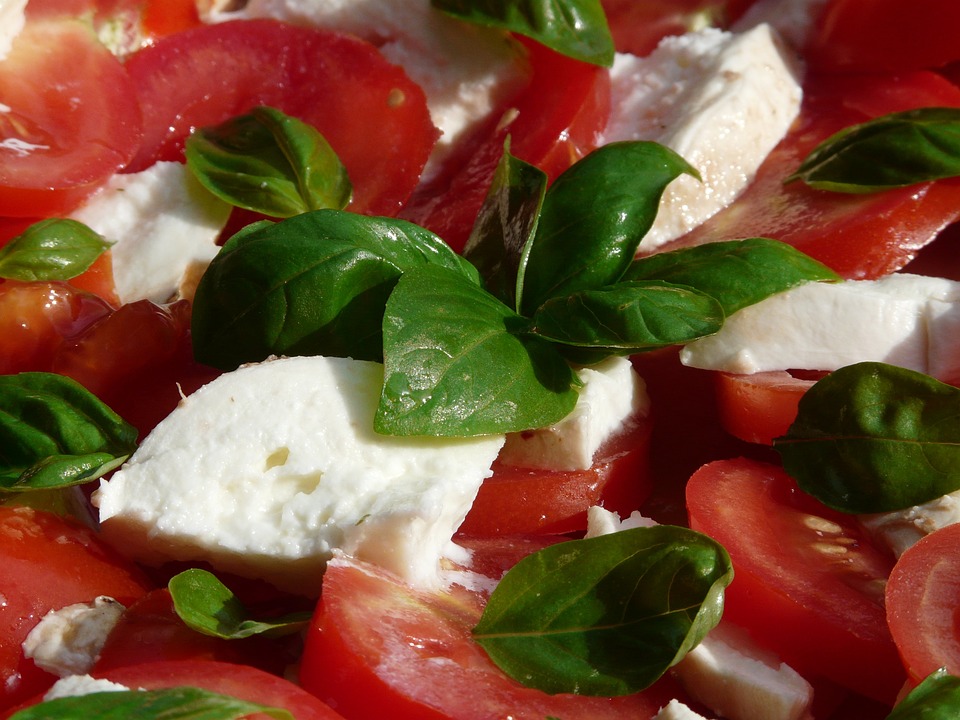 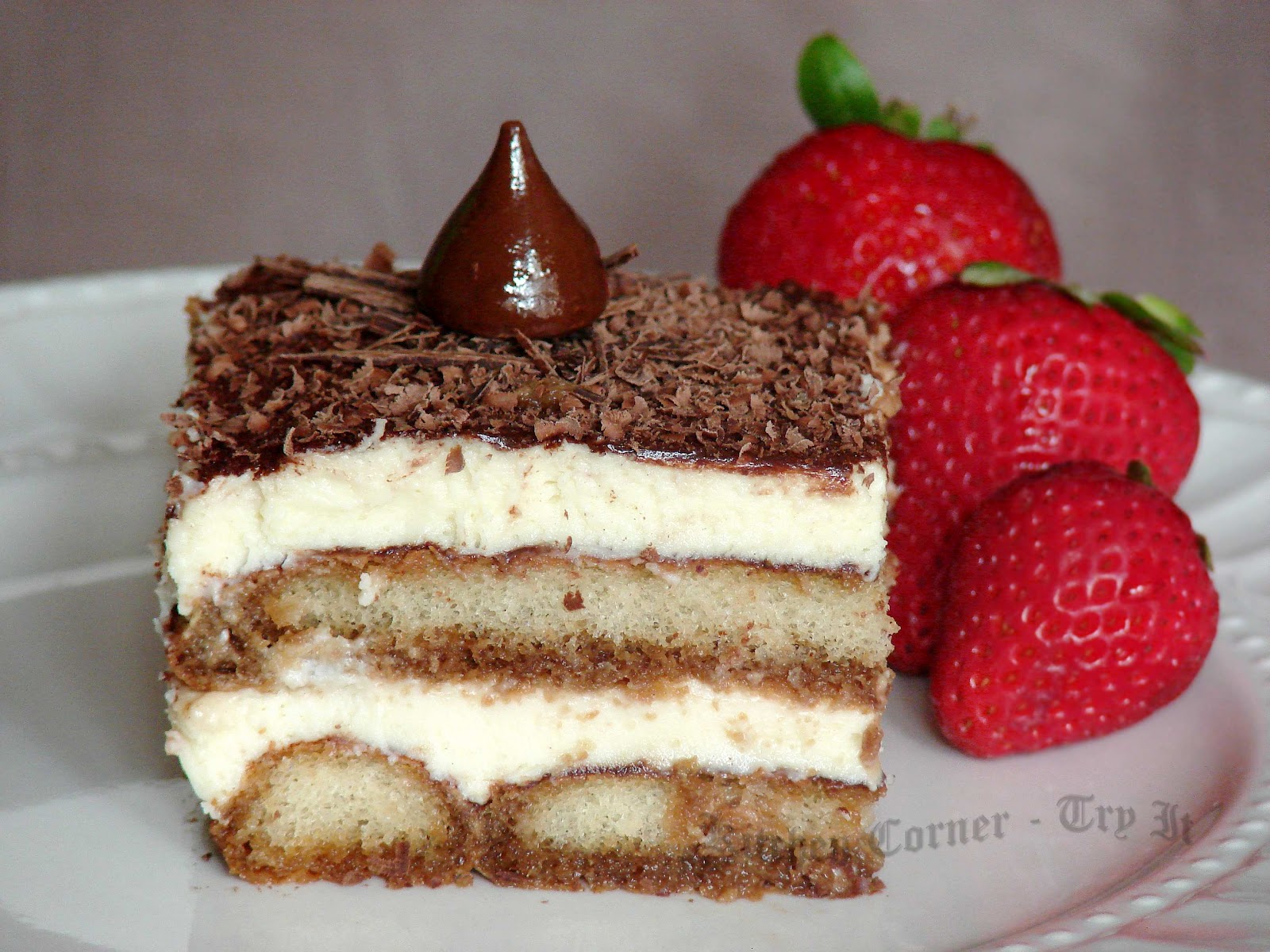 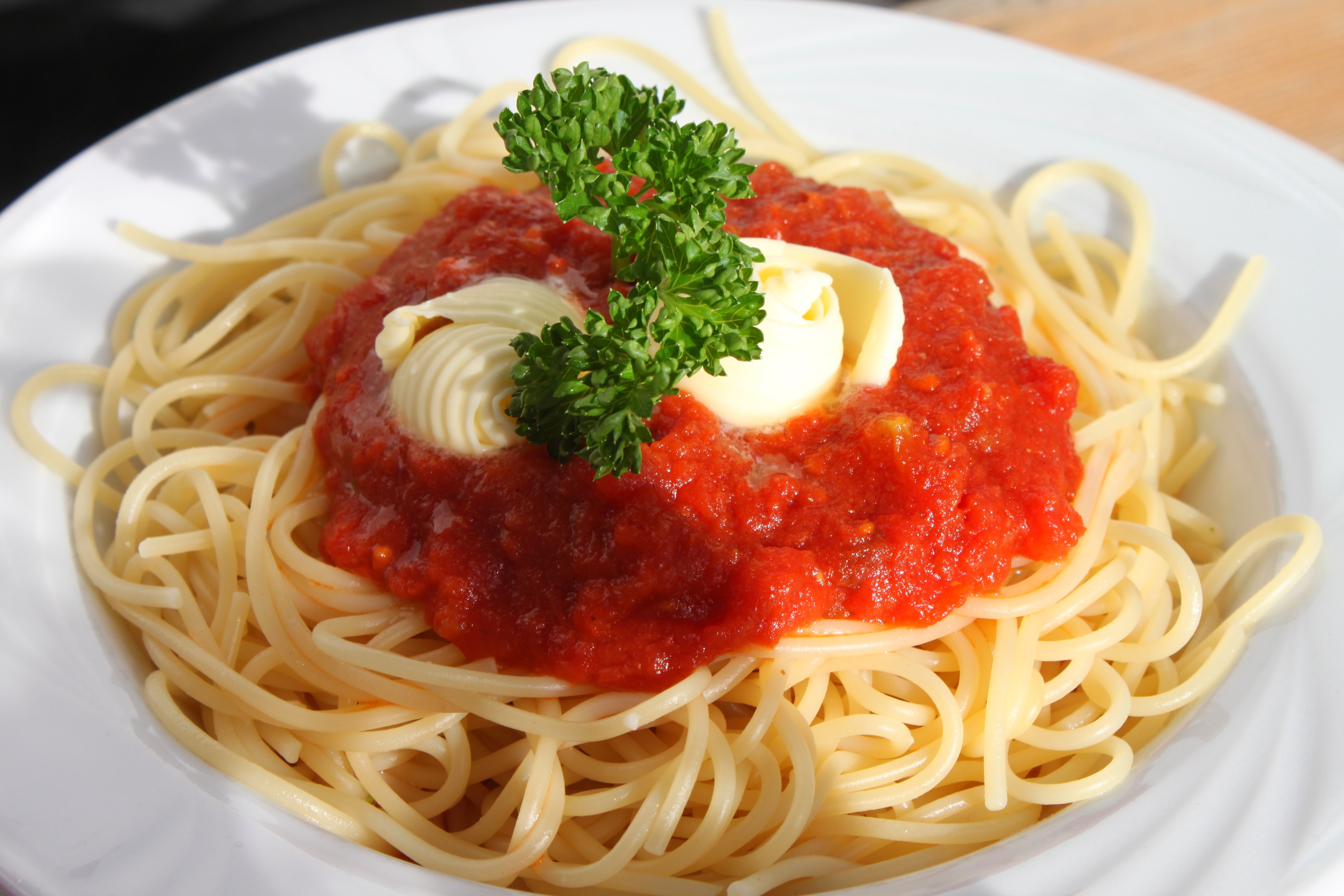 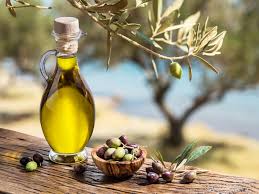 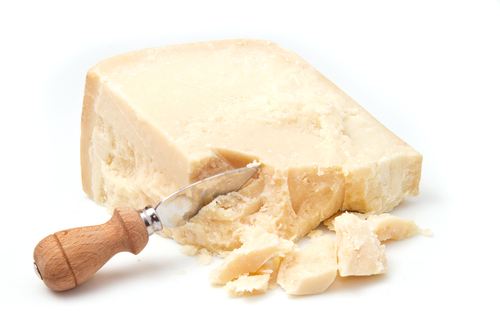 Rižoto, tiramisu, gelato, Grana Padano, mozzarella, kava, Nutella potiču iz Italije, a poznati su u cijelom svijetu.
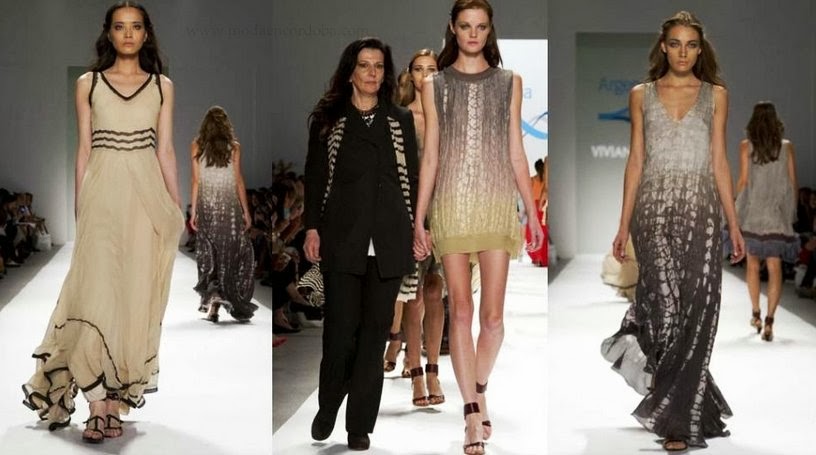 Italija je i zemlja mode: Milano 
je poznati
svjetski modni 
centar, 
domaćin milanskog tjedna mode.
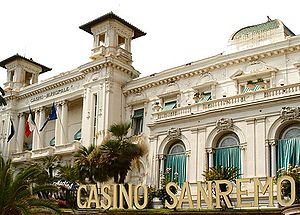 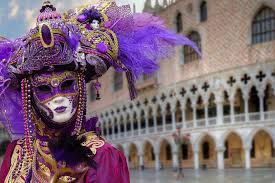 Italija je poznata po festivalima:
Najstariji filmski festival u Europi održava se u Veneciji,
poznat je i Venecijanski karneval,
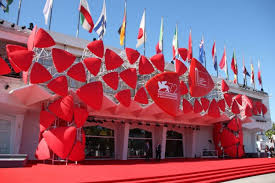 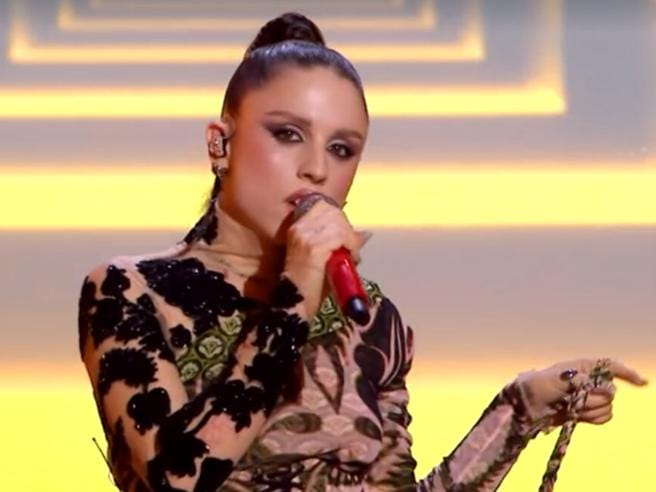 glazbeni festival u Sanremu
na kojem je ove godine pobijedila
Angelina Mango.
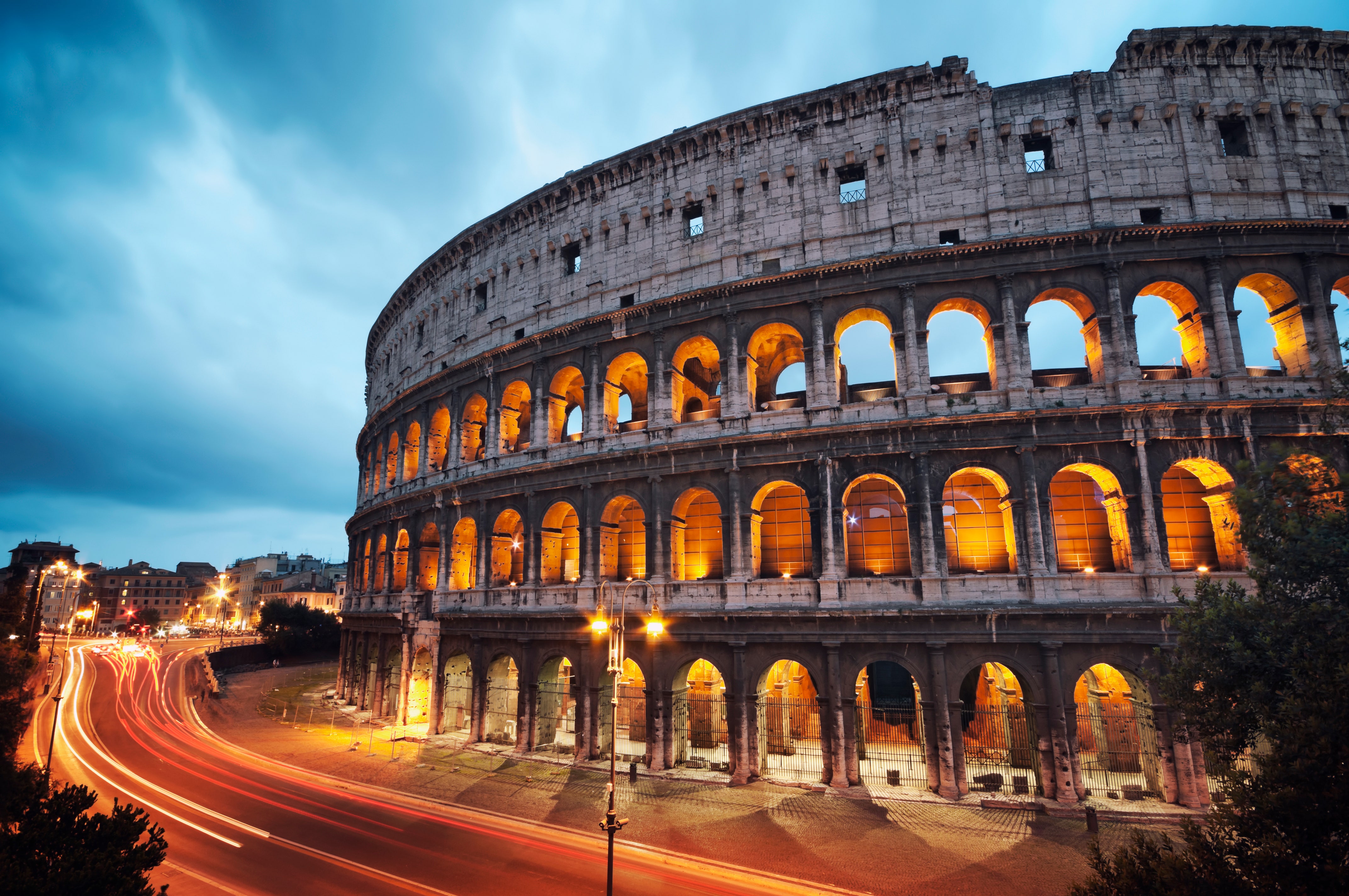 Coloseum je rimska arena, 
simbol Rima 
i jedna od najpopularnijih 
turističkih znamenitosti.
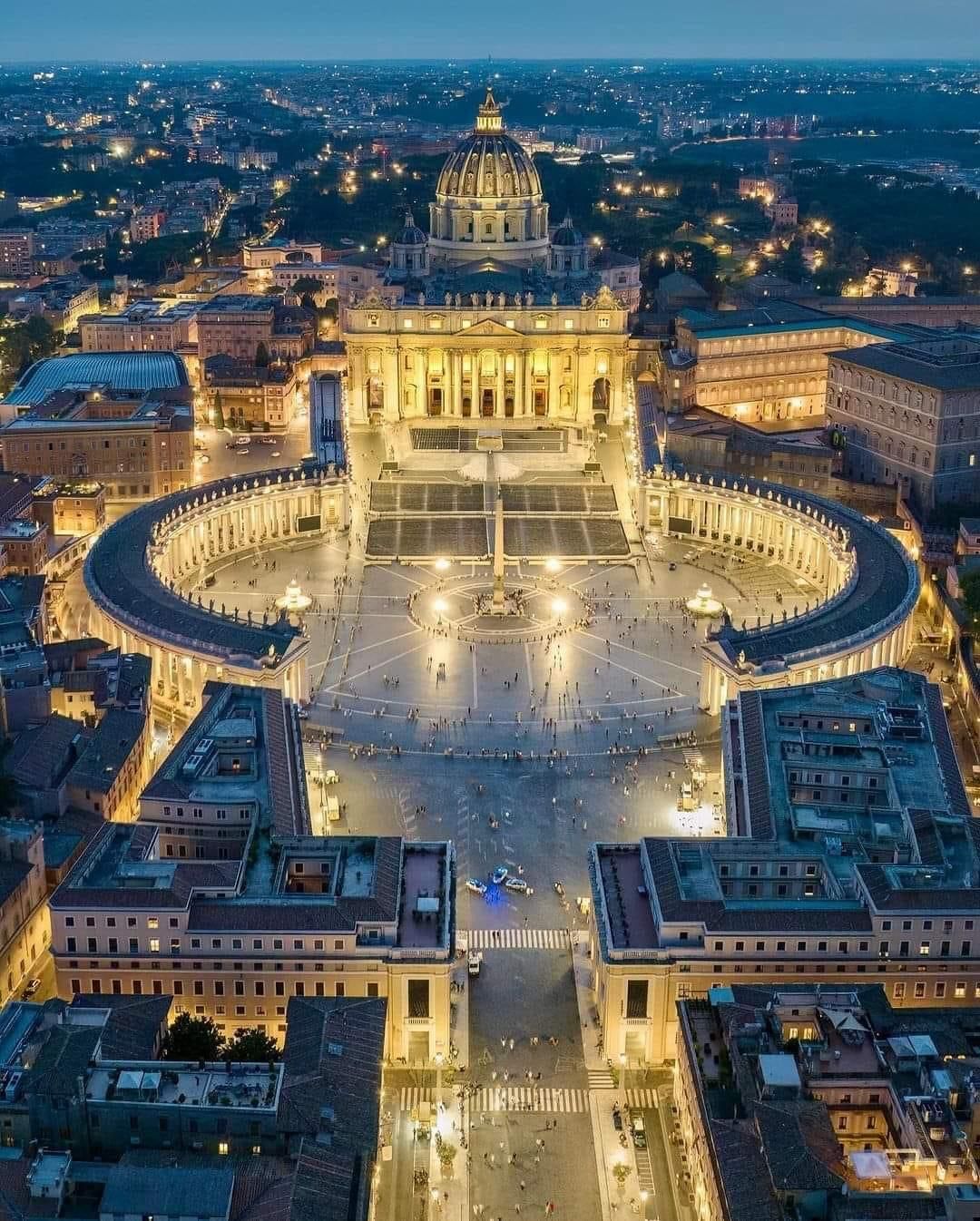 Država Vatikan je najmanja  država na svijetu, a nalazi se u centru Rima. Osim Vatikana i mala država San Marino nalazi se unutar talijanskog teritorija.
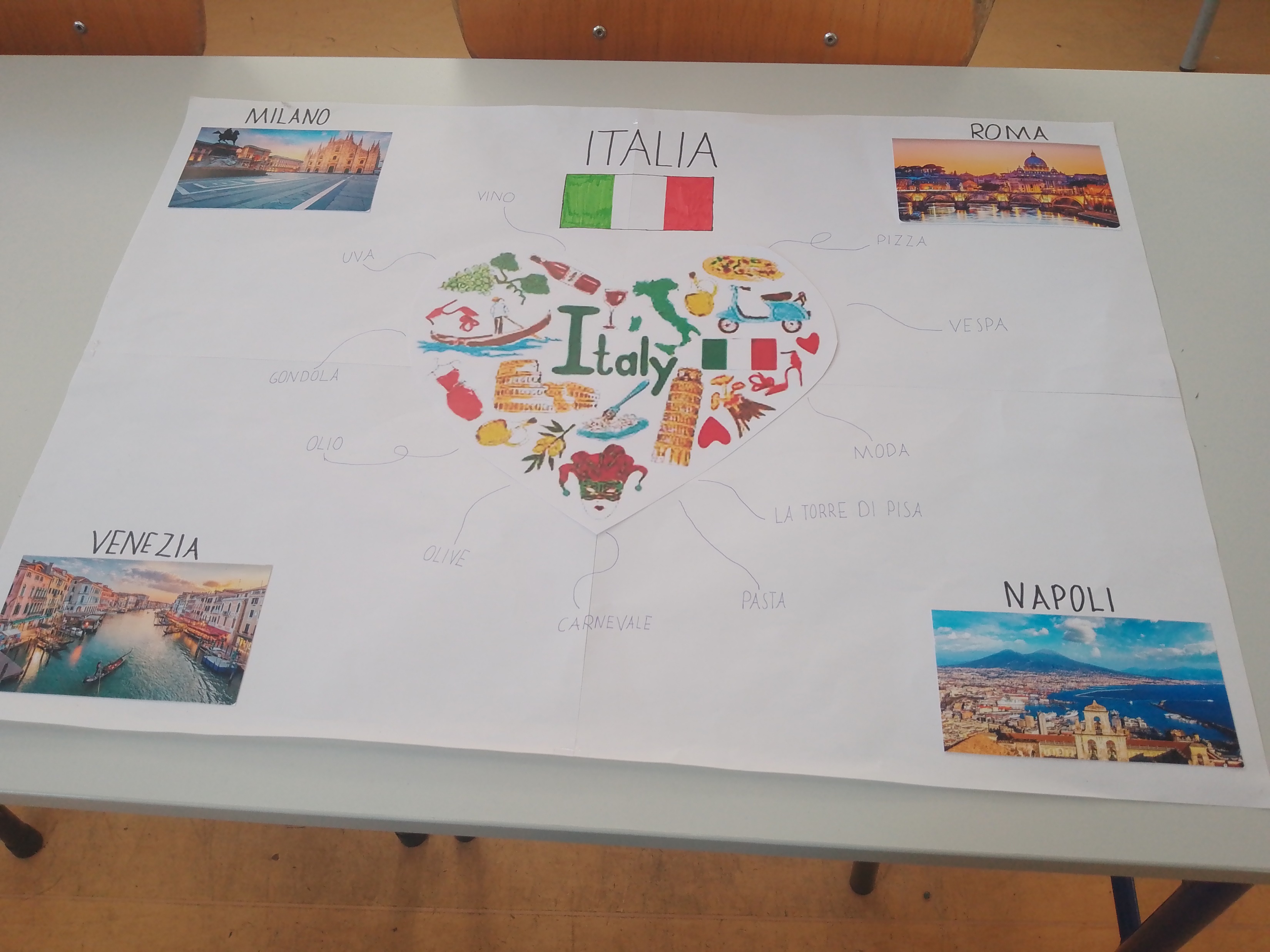 Italia
U nastavku možete pogledati još nekoliko interesantnih plakata o Italiji koje su napravili učenici četvrtih razreda.

Gordana Zatezalo, učiteljica talijanskog jezika
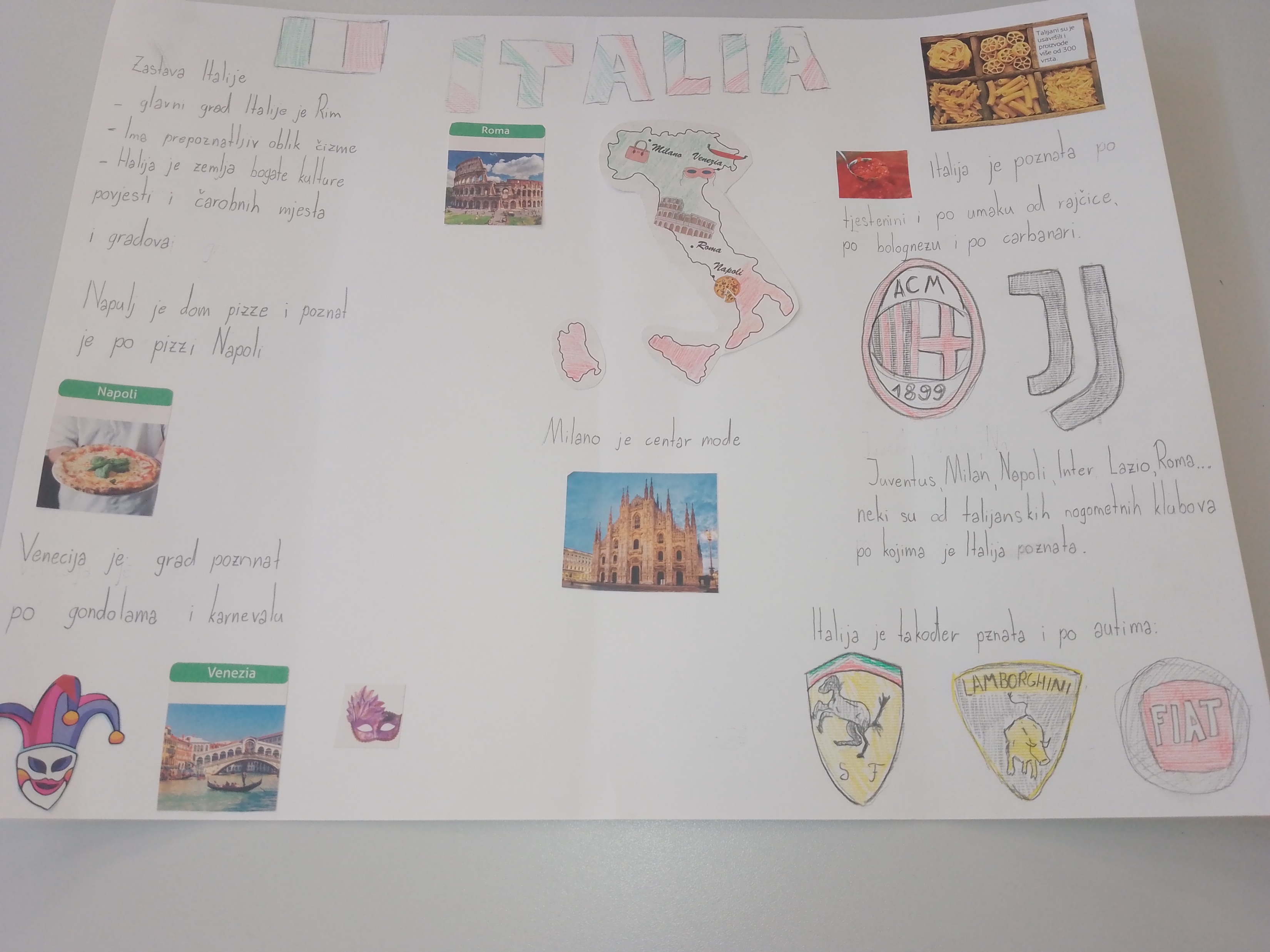 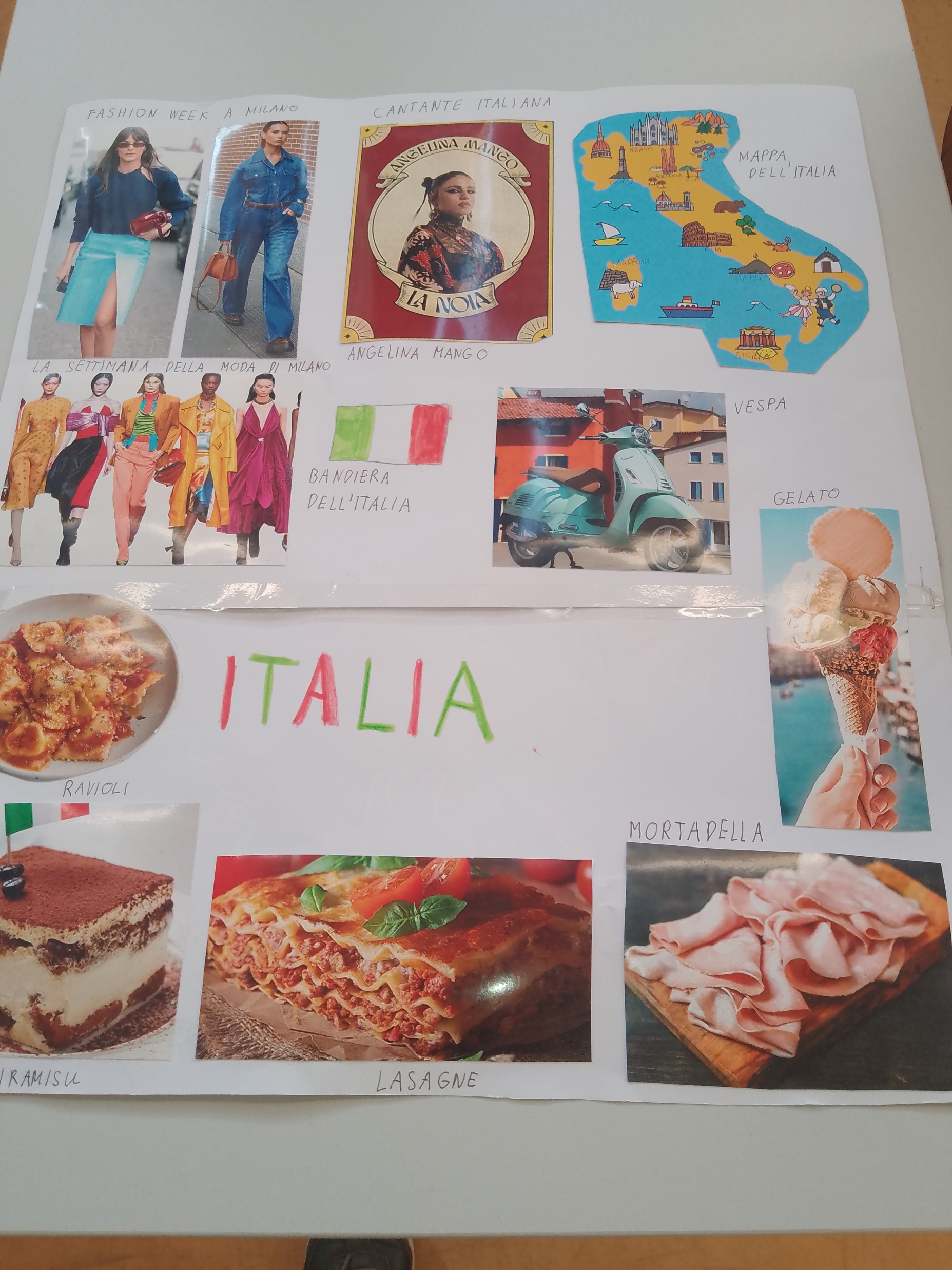 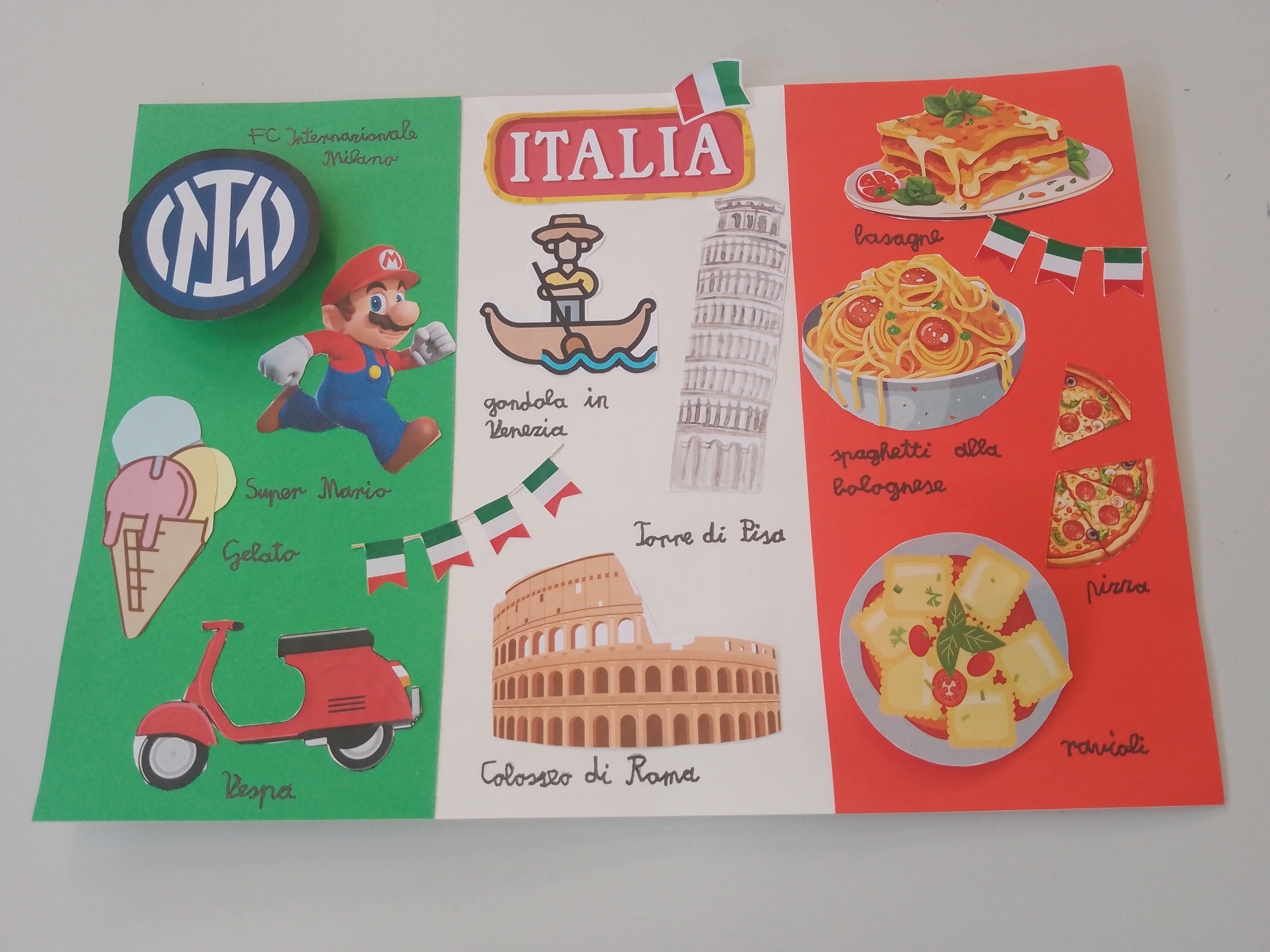